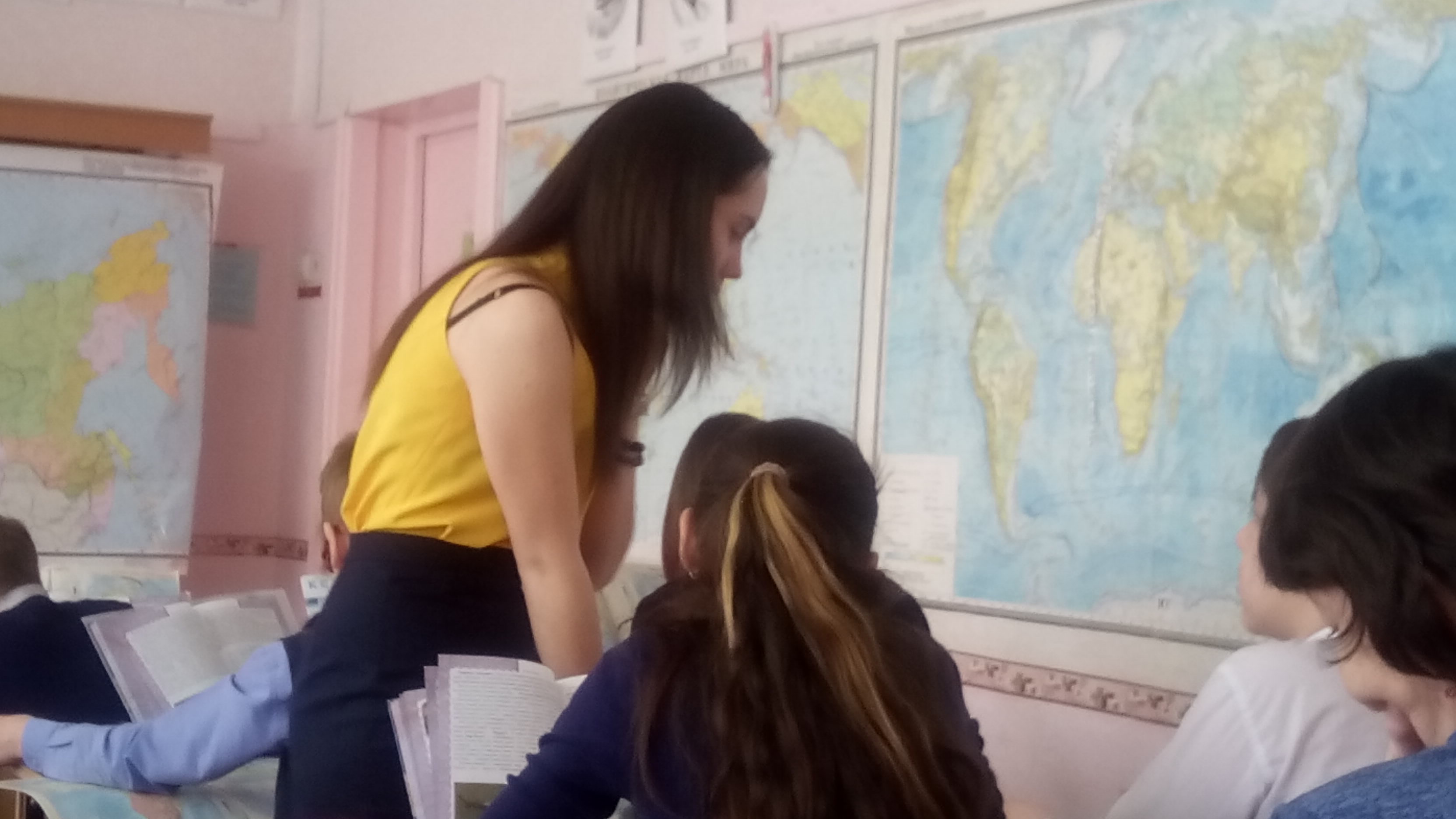 26.04.2017г. Гализдра Евгения Алексеевна дала открытый урок «Путешествие по Австралии» на ММО учителей географии. Урок предусматривает формирование познавательной мотивации учащихся, очень интересные и разнообразные задания. На уроке Евгения Алексеевна применила активные методы и приемы. Дети были активны, любознательны. Четко знали правила работы с контурными картами. Давали полные, развернутые ответы. На уроке познакомились практически со всеми составляющими данного континента (климат, население, растения, животные и многое другое). Огромное спасибо за урок. Дальнейших творческих успехов!!!
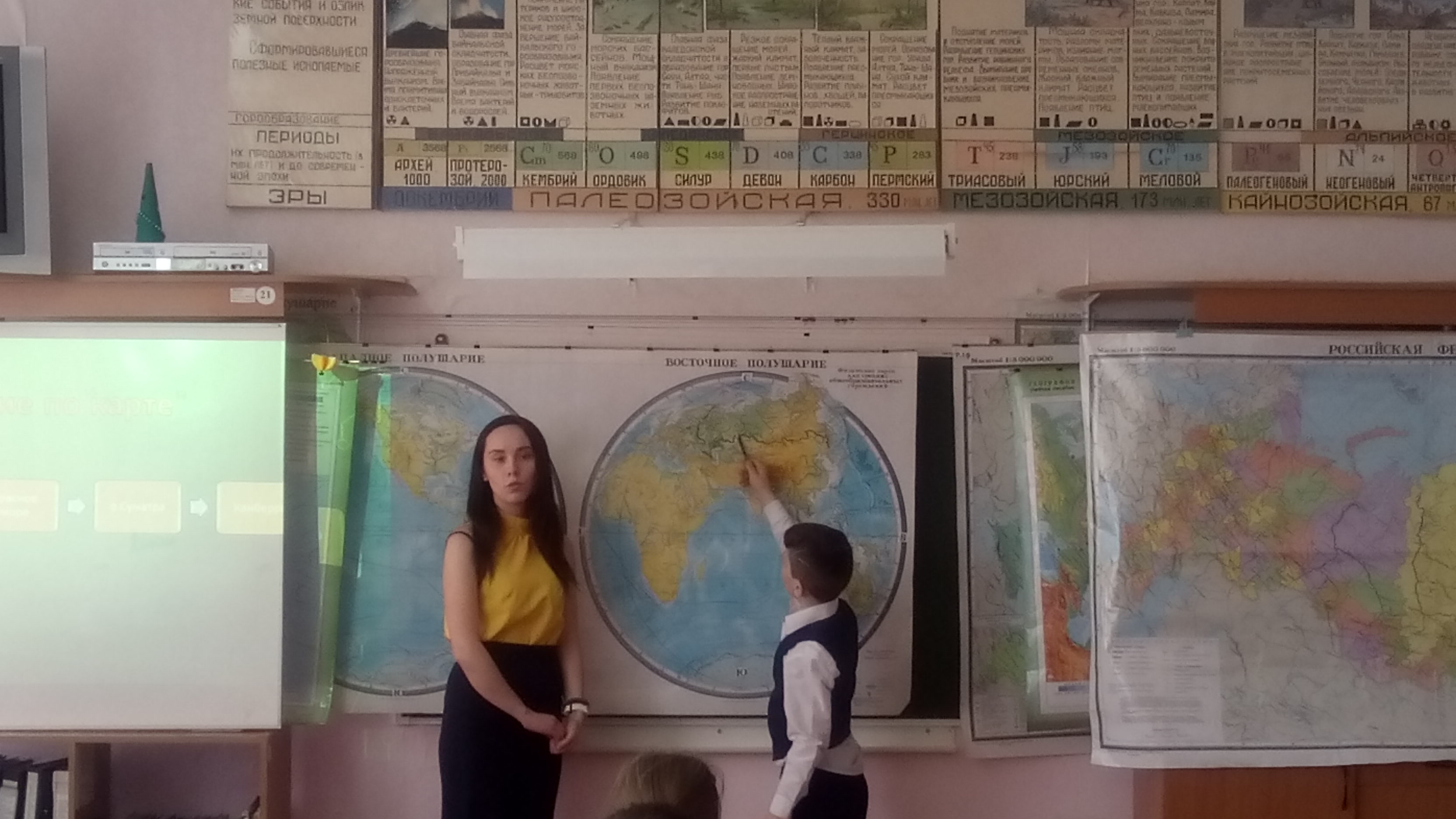 Рекомендации: При проектировании урока уделять внимание логическому переходу от этапа к этапу урока, формировать у учащихся навык оценки и самооценки.